AISAL: 3 years of (in)formation & divulgation
D’Angelo Livia1, de Girolamo Paolo1, Fante Fabio2, Piscitelli Marta3, Scarfò Marzia4, Vasina Valentina5, Wirz Annarita6
1University of Naples; 2....; 3ENEA, RC Casaccia, Rome; 4…; 5University of Bologna;  6Santa Lucia Foundation (FSL), Rome
One of AISAL’s main objectives is to train the operators in the field of laboratory animal science through in-service training courses and workshops for technicians and researchers. They also wanted to spread information about the correct use of animals as well as to increase national and international exchanges of knowledge and experience about laboratory animal models (Art. 2 -  AISAL Statute)
From November 2012 to October 2015 AISAL organized and sponsored 
27 events and 3 virtual Bioconference
Events sponsored by AISAL
Events organized by AISAL
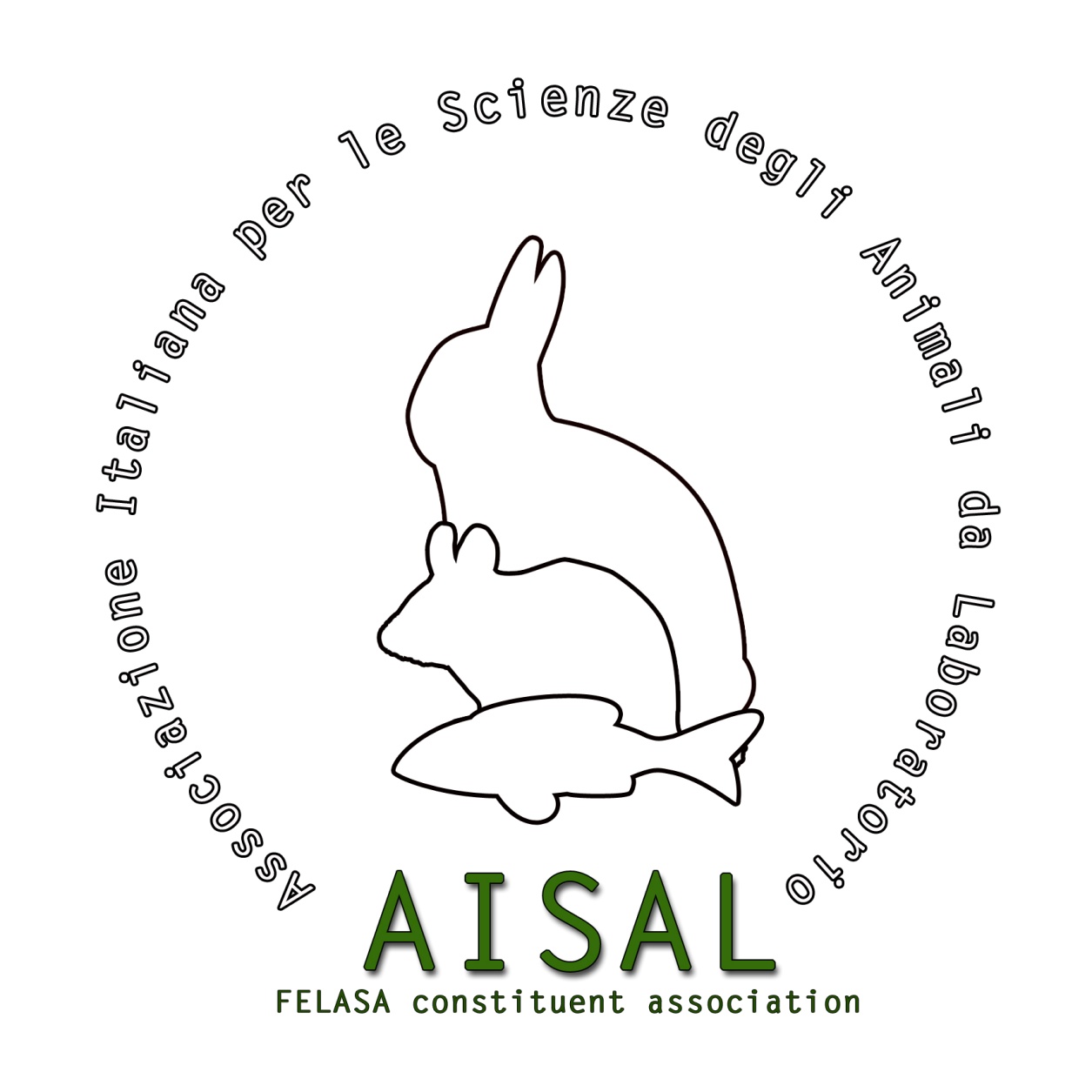 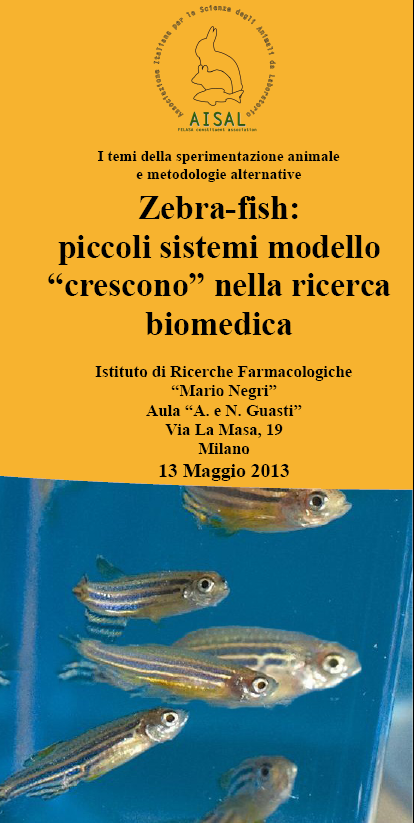 7 Training courses for researchers,  
    scientists and technicians 
 6 Workshops
 5 Symposium
3 Training courses for researchers, 
    scientists and technicians 
 4 Workshops
 1 Specialisation course
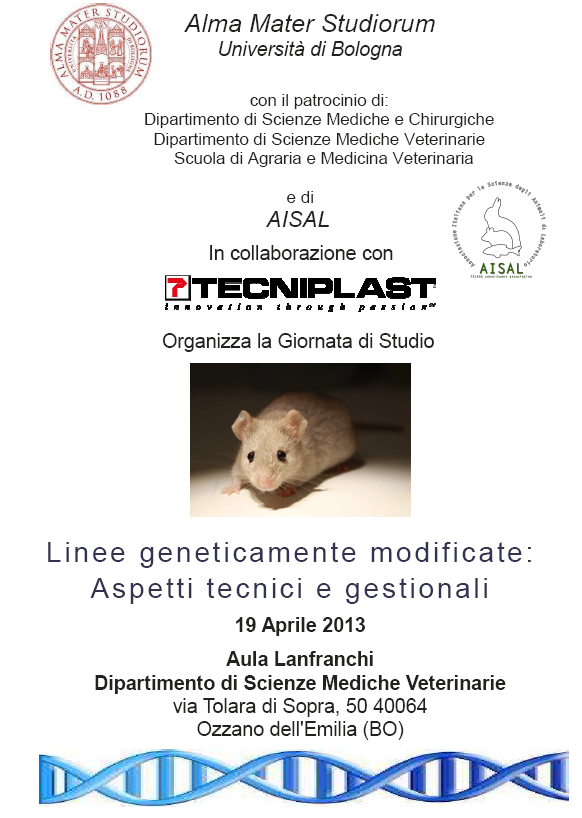 6 Courses
 “The use of statistics in biomedical research”
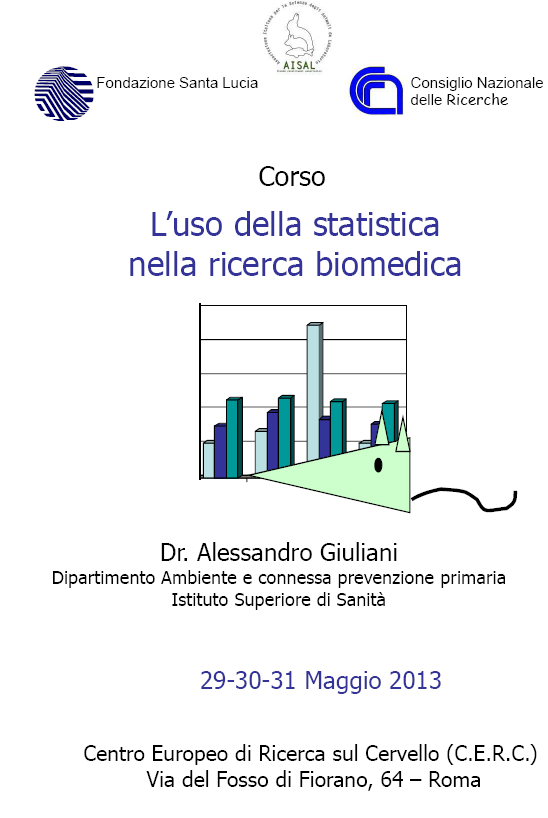 The goal of this biannual course is to respond to the researchers' need to have (in)formation on some statistical aspects useful when working with animals, as the appropriate use of statistics allows a reduction of animals.
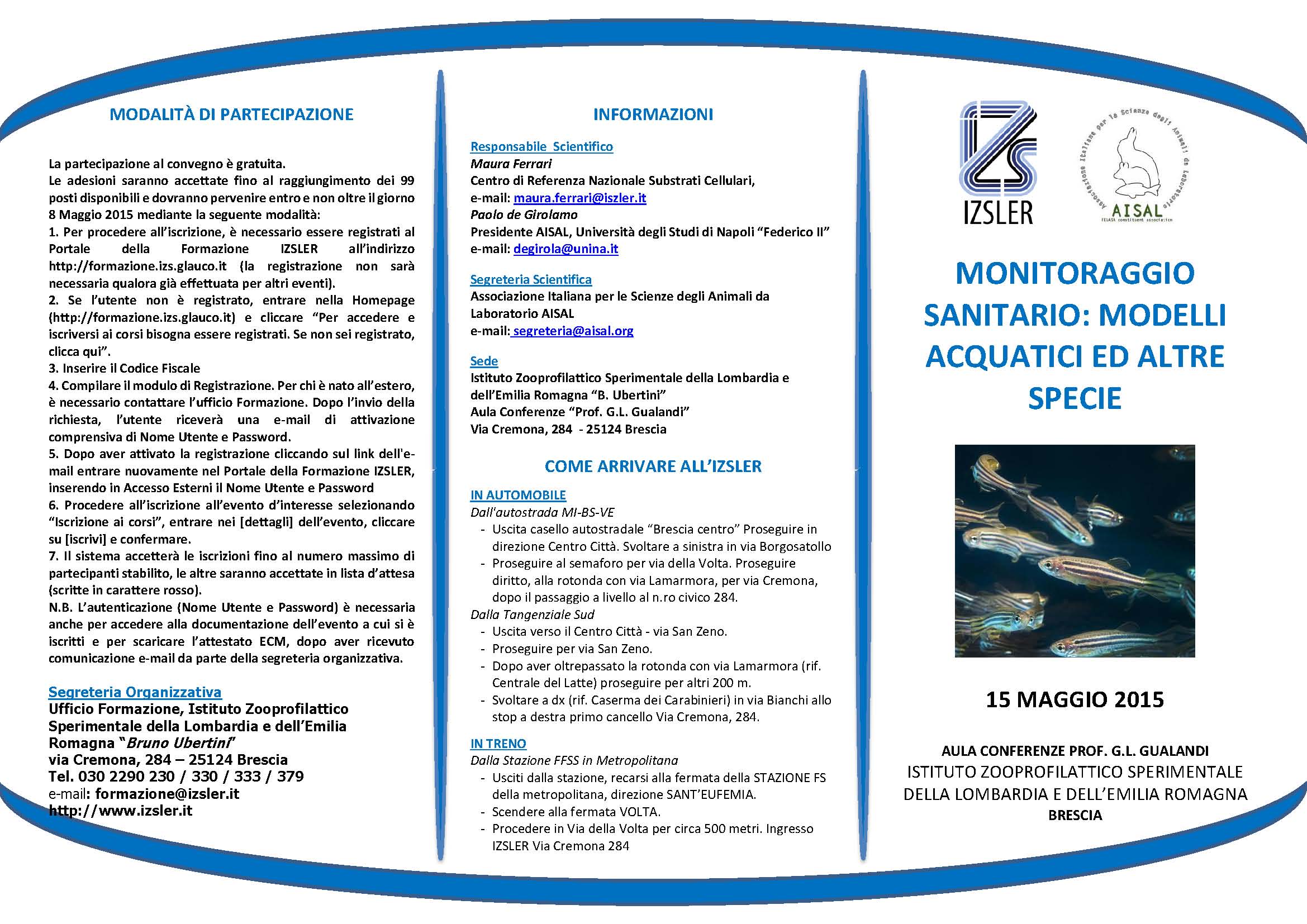 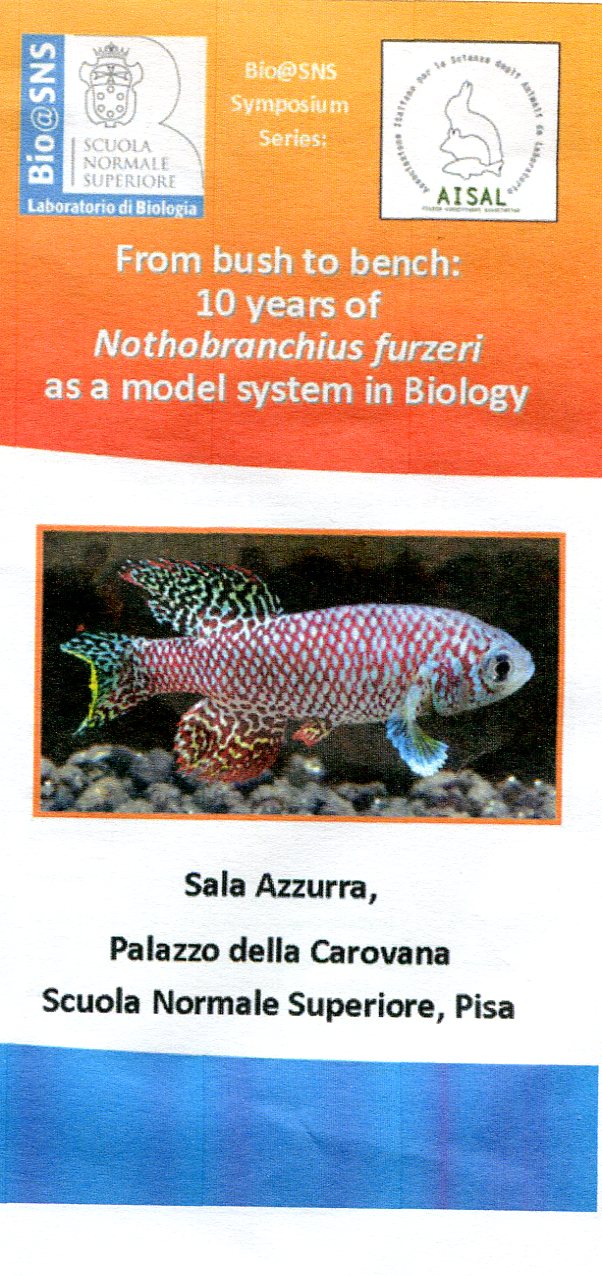 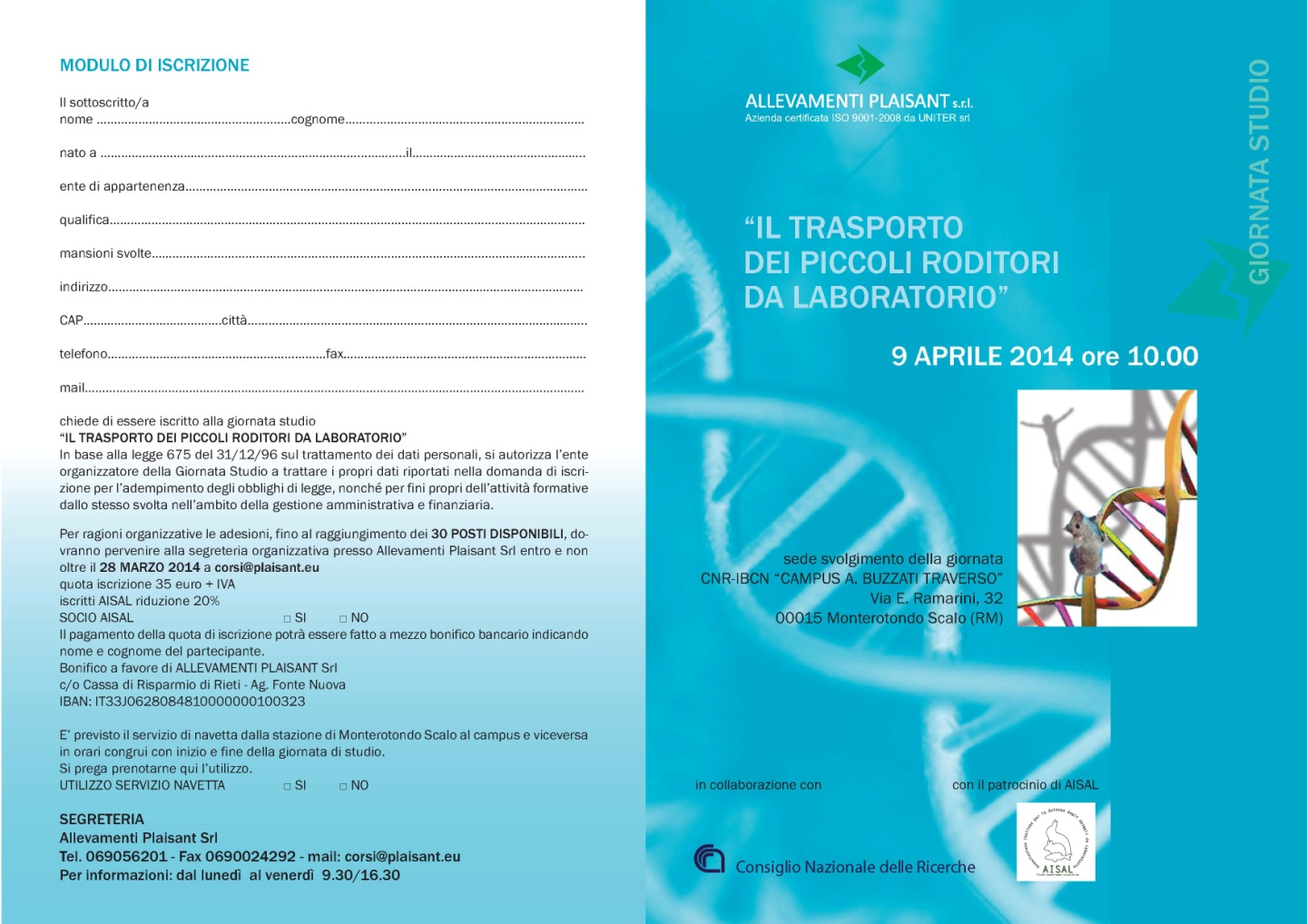 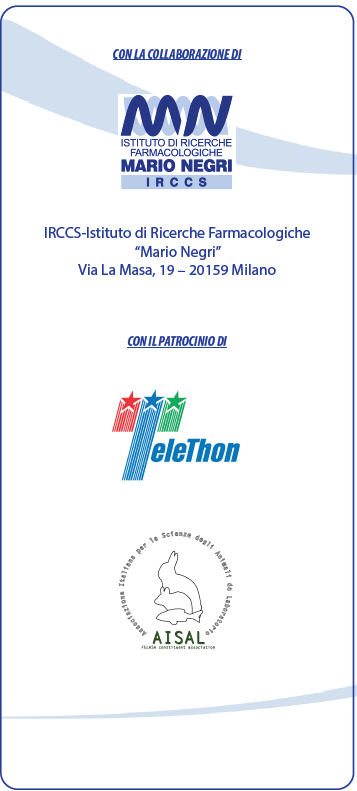 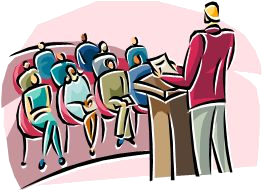 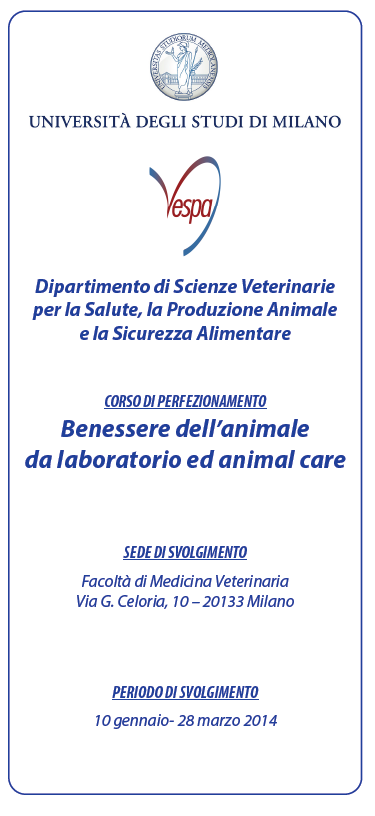 Geographical distribution of events
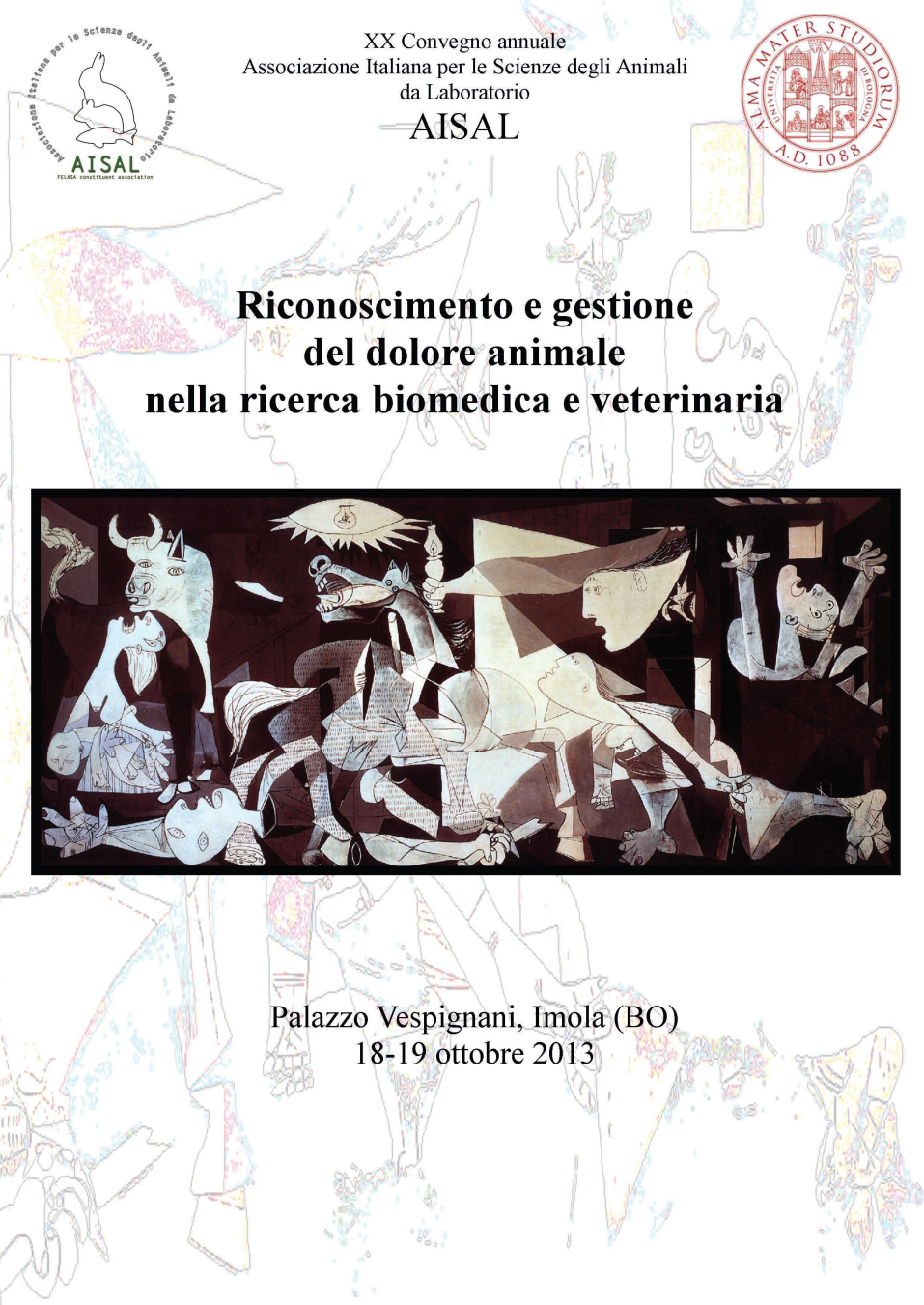 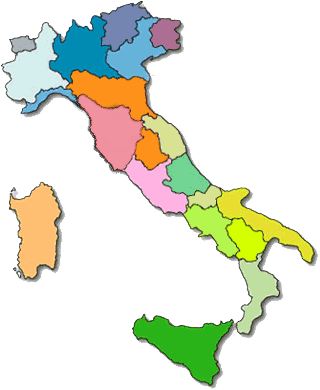 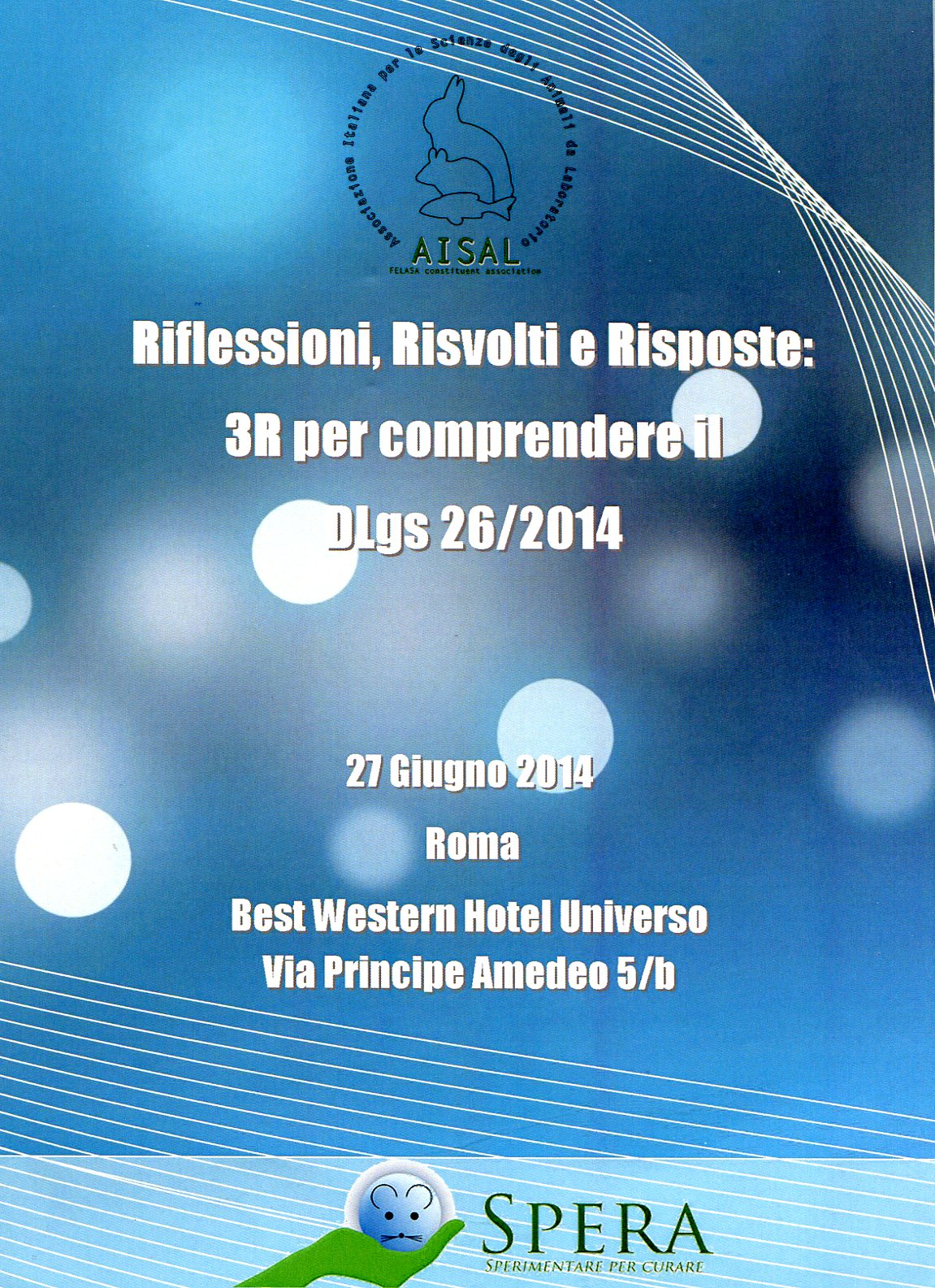 13 in the North
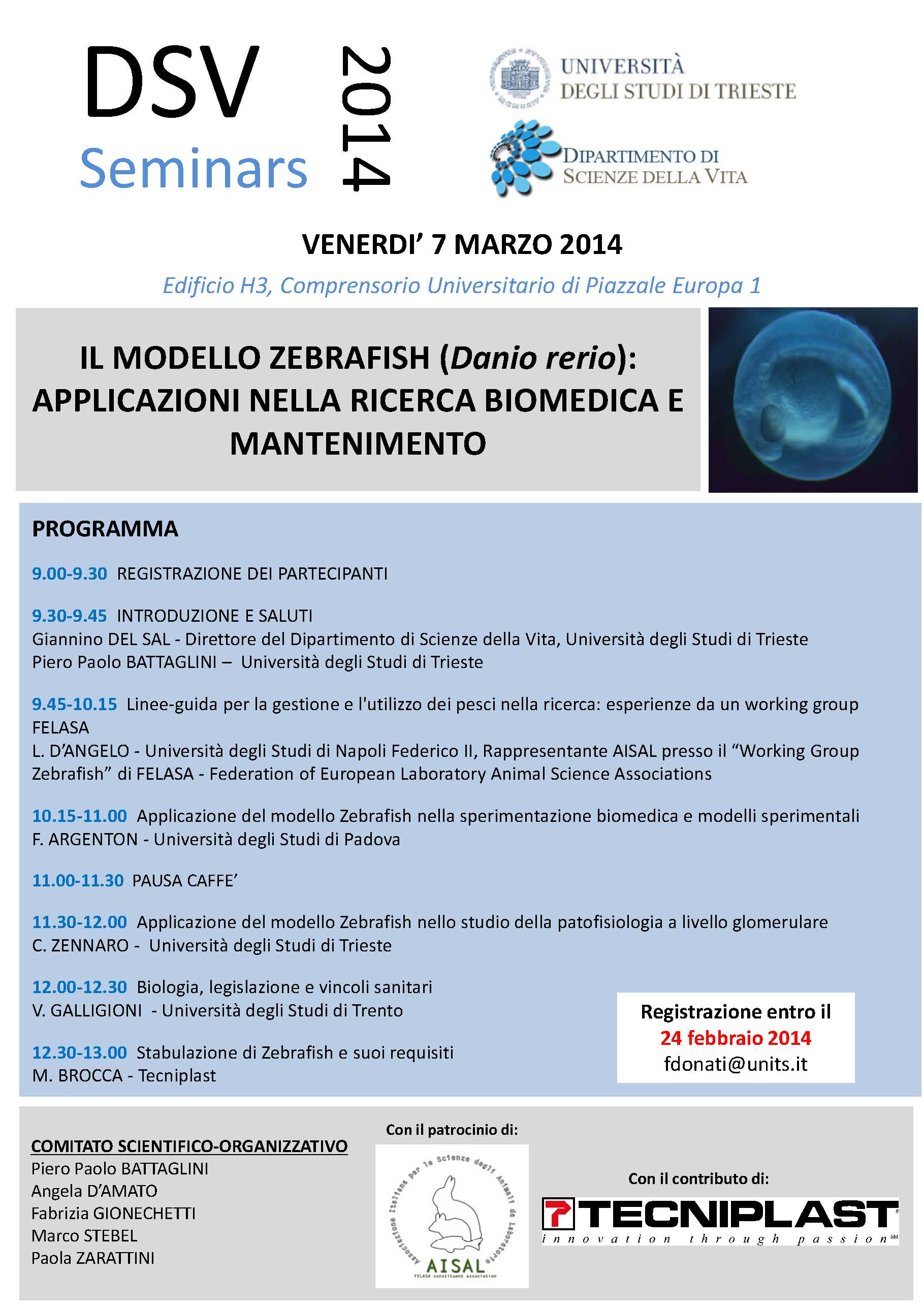 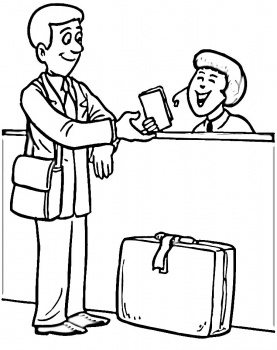 10 in the Center
Involved Speakers/teachers:
234
of whom
 211 Italians
 23 Foreigners
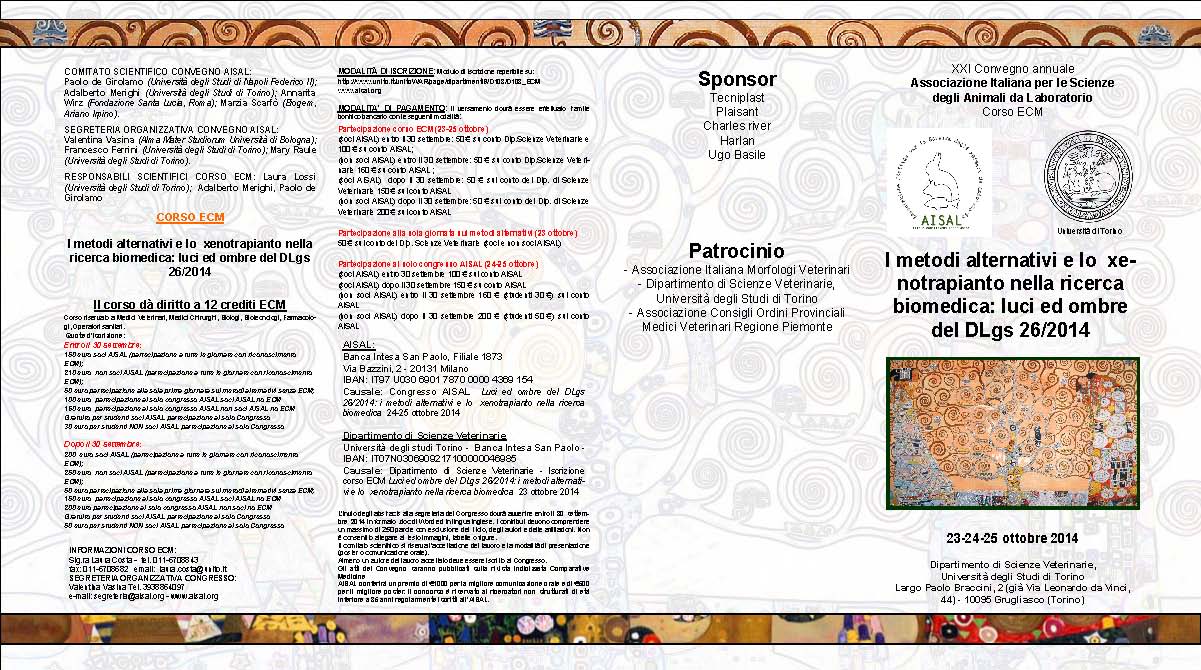 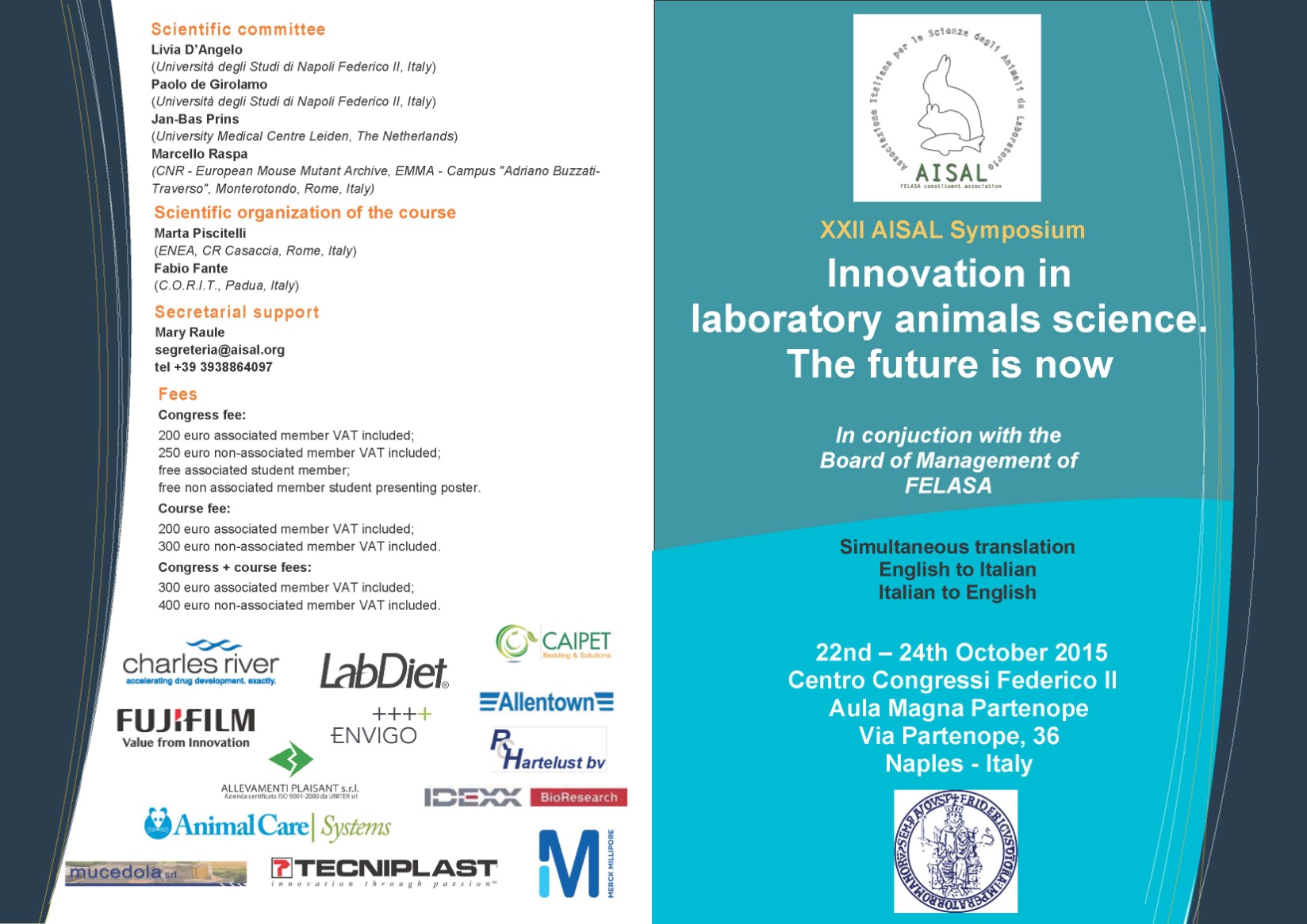 4 in the South
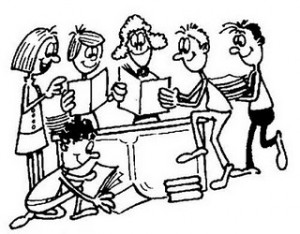 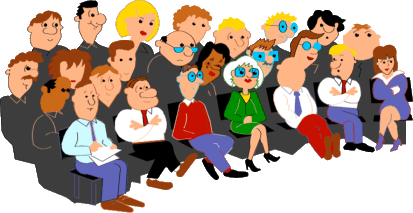 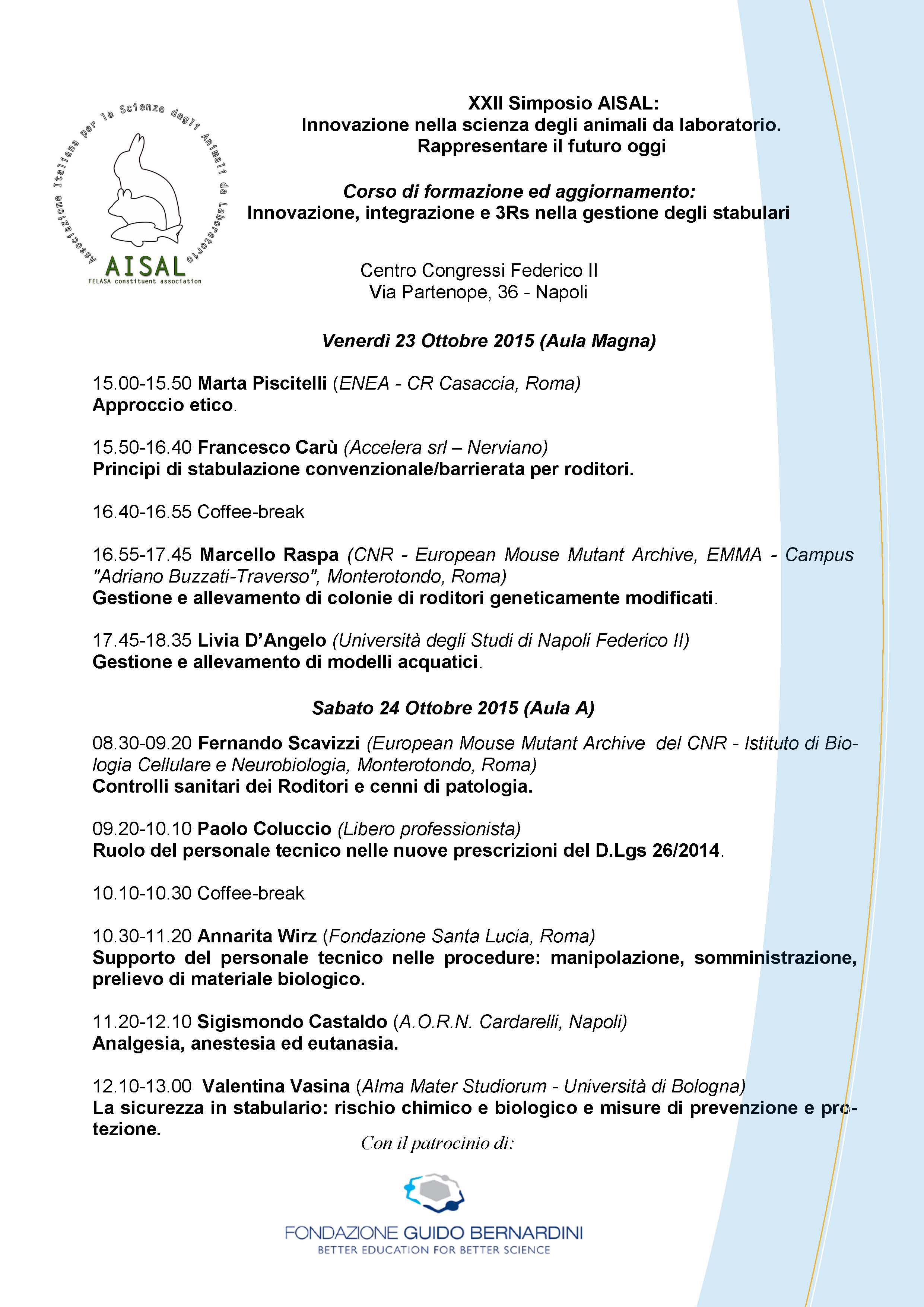 People (in)formed:
2306
plus all the people who partecipated in the virtual bioconference
3 Laboratory Animal Science
Bioconference 
with a virtual stand
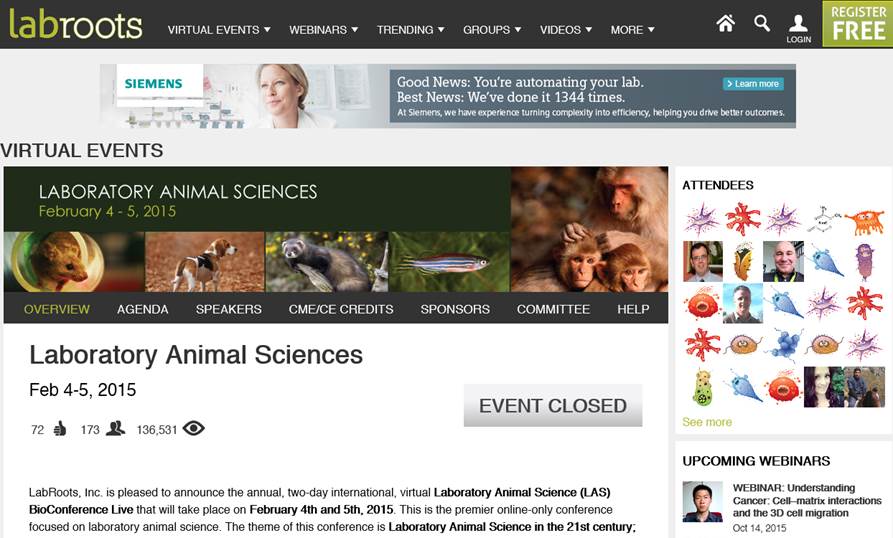 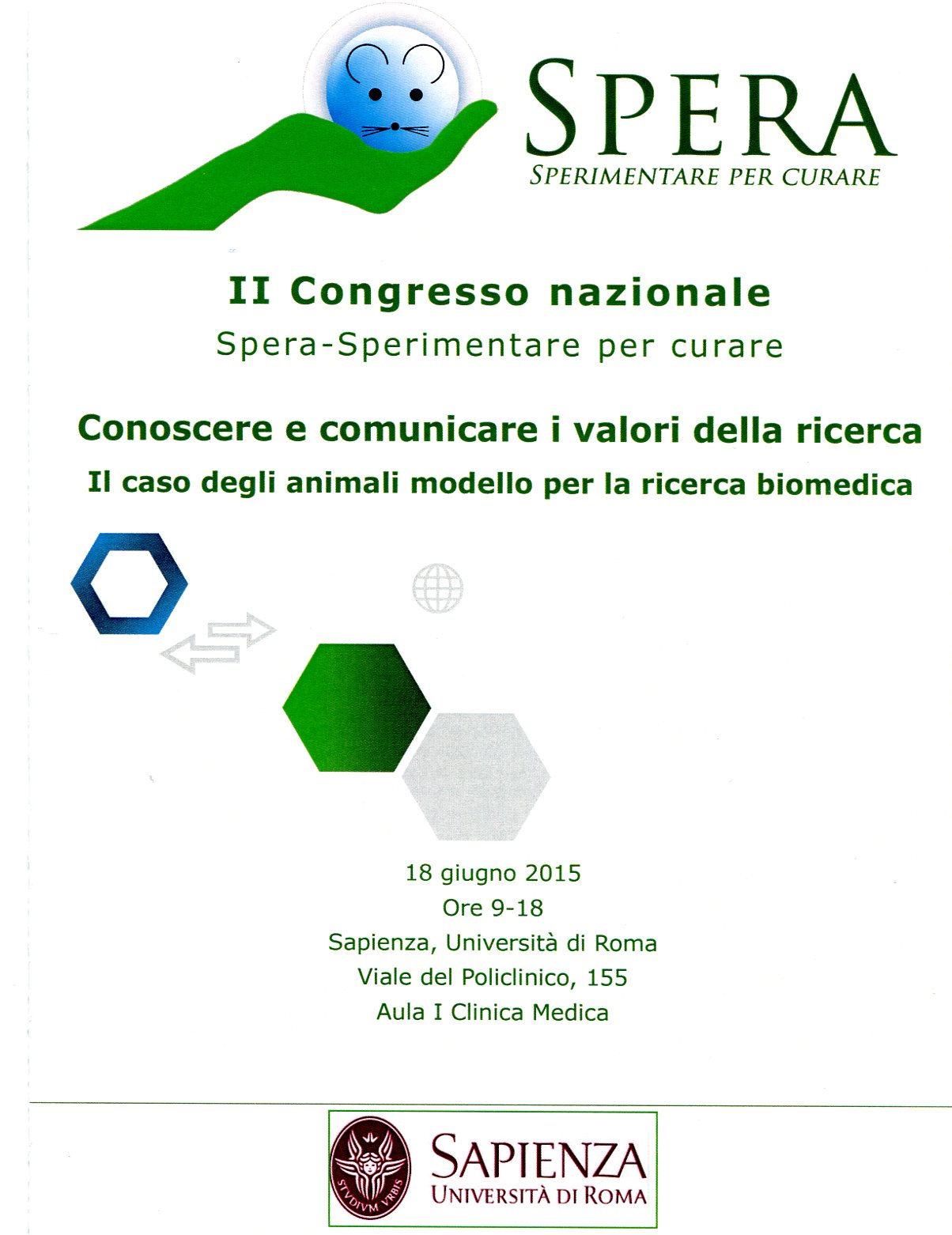 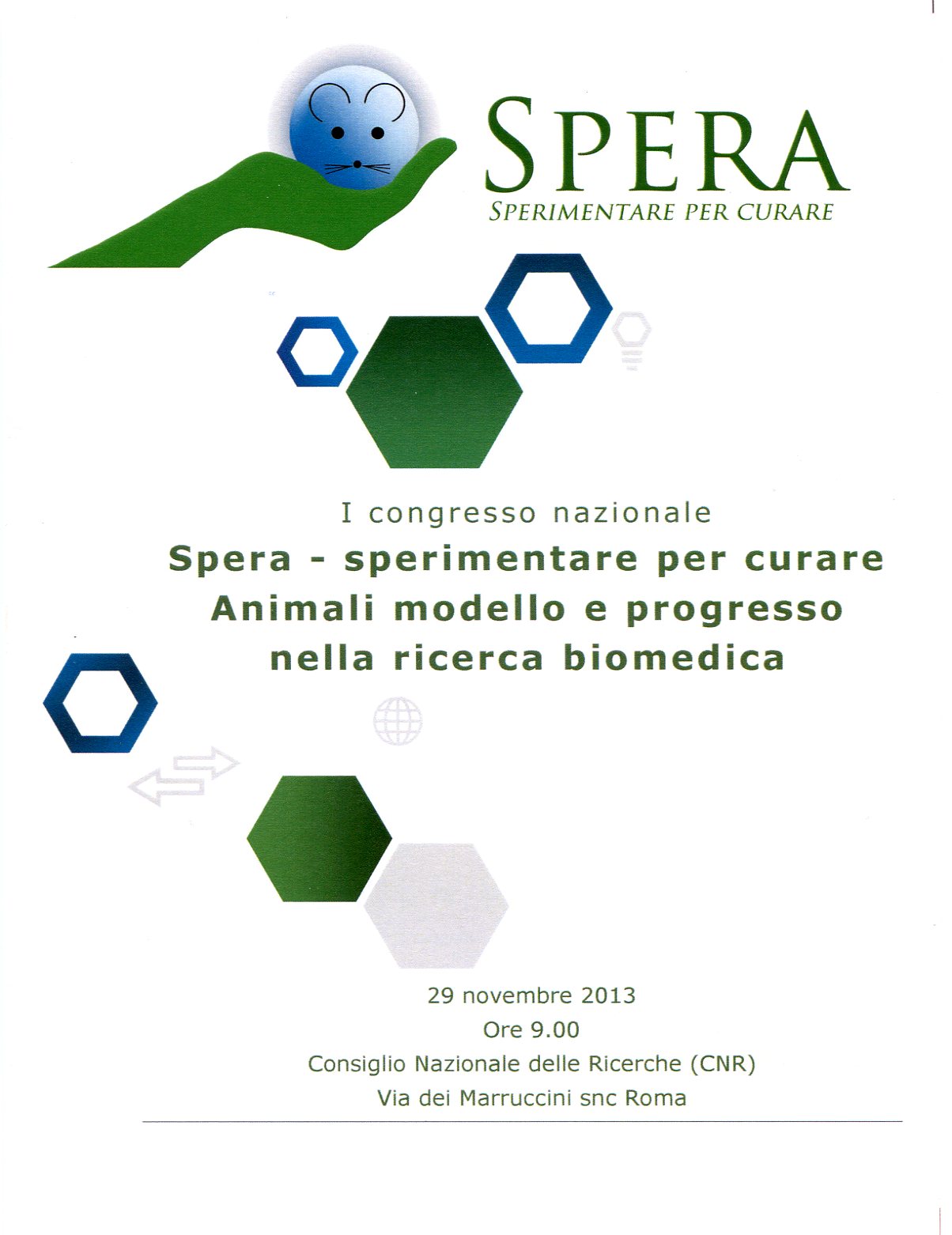 Special thanks to Mary Raule
 for her great support